CYS 1112Operating System ConceptLecture #4Operating System Process Viewpoint and Machine Hierarchical View (نقطة نظر نظام التشغيل حول العمليات والمنظور الهرمي للجهاز)
Topics:

Objectives (الأهداف)
Process Viewpoint. (نقطة النظر حول العمليات.)
Complete lifecycle. (الدورة الحياتية الكاملة.)
Operating System Hierarchical view (المنظور الهرمي لنظام التشغيل.)
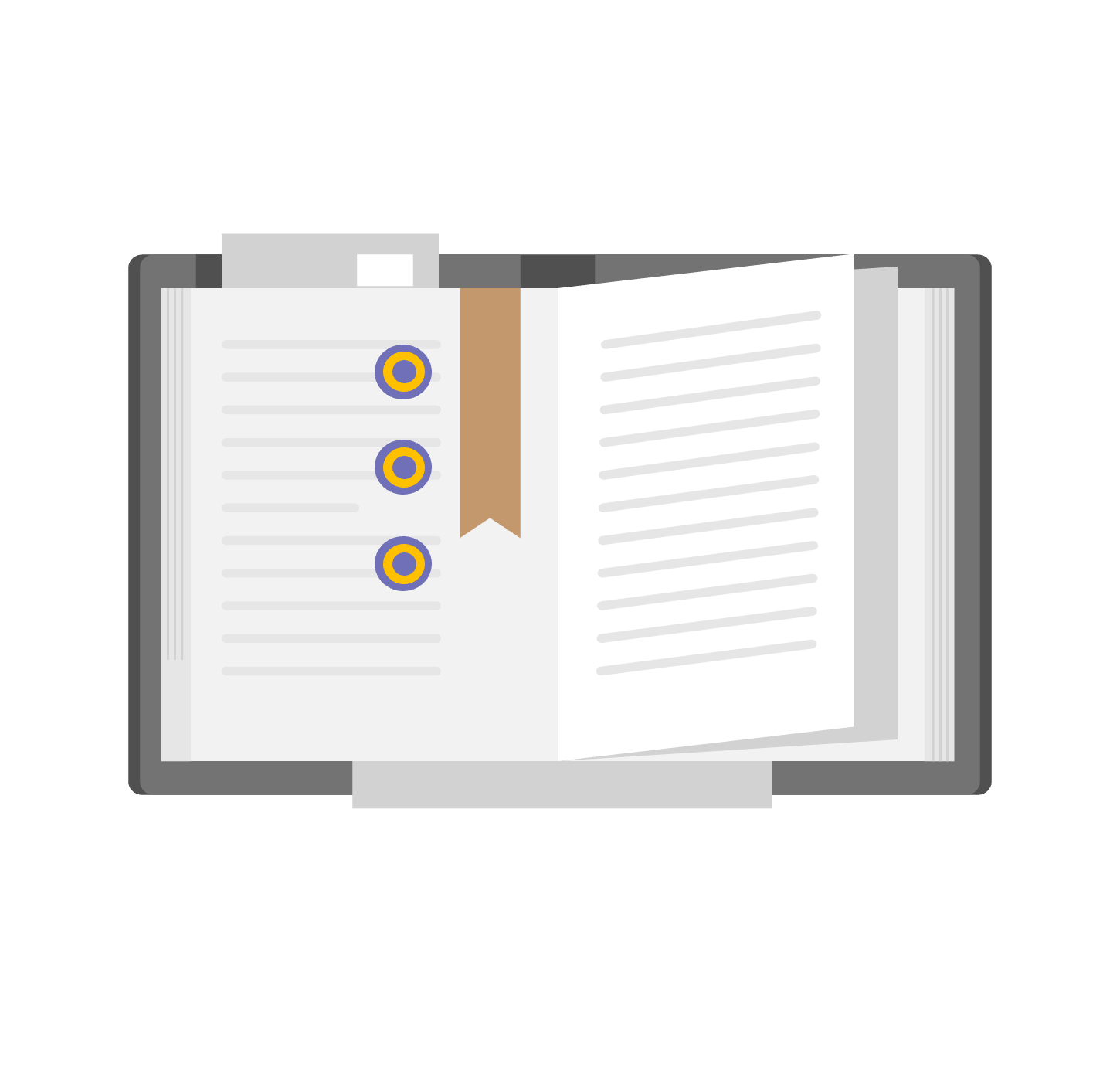 Objectives
The role of each resource manager during process life cycle. (دور كل مدير موارد خلال دورة حياة العملية.)
Understanding the steps of the process life cycle (فهم خطوات دورة حياة العملية.)
Knowing the core of the operating system. (معرفة نواة نظام التشغيل.)
The ability to understand the machine hierarchal view.(القدرة على فهم الرؤية الهرمية للجهاز.)
)
2
1
3
4
Process Viewpoint
In operating systems, the process viewpoint refers to the perspective that focuses on managing and coordinating the execution of processes within the system. It involves various aspects related to processes, including their creation, scheduling, synchronization, communication, and termination. This viewpoint encompasses understanding the lifecycle of processes, scheduling them for execution on the CPU, managing their resource consumption such as memory and CPU time, and facilitating communication and synchronization between concurrent processes. Essentially, the process viewpoint deals with the management and coordination of running programs within the operating system.

في أنظمة التشغيل ، تشير نقطة النظر حول العمليات إلى النظرية التي تركز على إدارة وتنسيق تنفيذ العمليات داخل النظام. تتضمن مختلف الجوانب المتعلقة بالعمليات ، بما في ذلك إنشاؤها ، وجدولتها ، ومزامنتها ، والتواصل ، والإنهاء. تشمل هذه النقطة فهم دورة حياة العمليات ، وجدولتها للتنفيذ على وحدة المعالجة المركزية (CPU) ، وإدارة استهلاك الموارد الخاصة بها مثل الذاكرة ووقت وحدة المعالجة المركزية (CPU) ، وتيسير التواصل والمزامنة بين العمليات المتزامنة. ببساطة ، تتعامل نقطة النظر حول العمليات مع إدارة وتنسيق تنفيذ البرامج الجارية داخل نظام التشغيل.
The basic steps of a process in an operating system typically include: (الخطوات الأساسية لعملية في نظام التشغيل عادة ما تشمل:)

1. Process Creation:
The process is created either by the operating system itself or by another process. During creation, the necessary data structures, such as the process control block (PCB), are initialized.
إنشاء العملية:
يتم إنشاء العملية إما من قبل نظام التشغيل نفسه أو بواسطة عملية أخرى. خلال الإنشاء ، يتم تهيئة هياكل البيانات الضرورية ، مثل كتلة التحكم في العملية (PCB).
2. Process Scheduling:
Once created, the process enters a state where it awaits execution. The operating system's scheduler selects the next process to run based on scheduling algorithms and assigns CPU time to it.
جدولة العملية:
بمجرد الإنشاء ، تدخل العملية في حالة حيث تنتظر التنفيذ. يختار جدول العمليات الخاص بنظام التشغيل العملية التالية التي ستعمل بناءً على خوارزميات الجدولة ويخصص لها وقت وحدة المعالجة المركزية.
3. Process Execution:
The selected process is executed on the CPU. During this phase, the process performs its designated tasks, which may include computations, I/O operations, or other activities.

تنفيذ العملية:
تُنفذ العملية المُختارة على وحدة المعالجة المركزية. خلال هذه المرحلة ، تقوم العملية بأداء المهام المعينة لها ، والتي قد تتضمن الحسابات أو عمليات الإدخال/الإخراج أو أنشطة أخرى.
4. Process Synchronization:
If the process interacts with other processes or shared resources, it may need to synchronize its execution with them to ensure data consistency and avoid conflicts. This involves using synchronization mechanisms such as semaphores, mutexes, and monitors.
مزامنة العملية:
إذا كانت العملية تتفاعل مع عمليات أخرى أو موارد مشتركة ، فقد تحتاج إلى مزامنة تنفيذها معها لضمان توافق البيانات وتجنب الصراعات. يتضمن ذلك استخدام آليات المزامنة مثل السيمافورات والمناطق الحرجة والرصد.
5. Process Communication:
Processes may need to communicate with each other to exchange data or coordinate their activities. Interprocess communication (IPC) mechanisms provided by the operating system, such as message passing or shared memory, facilitate this communication.

تواصل العملية:
قد تحتاج العمليات إلى التواصل مع بعضها البعض لتبادل البيانات أو تنسيق أنشطتها. تسهل آليات التواصل بين العمليات التي يوفرها نظام التشغيل ، مثل تمرير الرسائل أو الذاكرة المشتركة ، هذا التواصل.
6. Process Termination:
	Once the process completes its tasks or is terminated forcibly (e.g., due to an error or user intervention), it enters the termination phase. During this phase, the operating system releases the resources allocated to the process, updates relevant data structures, and removes the process from the system.
إنهاء العملية:
بمجرد اكتمال مهام العملية أو إنهائها بالقوة (على سبيل المثال ، بسبب خطأ أو تدخل المستخدم) ، تدخل مرحلة الإنهاء. خلال هذه المرحلة ، يقوم نظام التشغيل بإطلاق الموارد المخصصة للعملية ، وتحديث الهياكل البيانية ذات الصلة ، وإزالة العملية من النظام.
These steps represent the basic lifecycle of a process in an operating system, from creation to termination, and encompass essential activities such as scheduling, execution, synchronization, communication, and termination.
هذه الخطوات تمثل الدورة الحياتية الأساسية لعملية في نظام التشغيل ، من الإنشاء إلى الإنهاء ، وتضم أنشطة أساسية مثل الجدولة والتنفيذ والمزامنة والتواصل والإنهاء.
Simple States of a Process
Run State
Wait State
Ready State
The process has been assigned a processor and its programs are presently being executed. (تم تعيين وحدة معالجة مركزية للعملية وتُنفذ برامجها حالياً.
)
The process is ready to run, but there are more processes than processors and it must wait for its turn on a processor. العملية جاهزة للتشغيل، ولكن هناك مزيد من العمليات من المعالجات ويجب أن تنتظر دورها على معالج.
The process is waiting for some events (e.g., an I/O operation to be completed). العملية في انتظار حدوث بعض الأحداث (على سبيل المثال، اكتمال عملية الإدخال/الإخراج).
King Saud University – Applied Studies and Community Service –سبر 1112 -  اسم المقررLecture 1
Simple States of a Process
Run
Ready
Timeout
Wait
Process Viewpoint
The simple states in the process typically include:
New: The process is being created but has not yet been admitted to the system for execution.
Ready: The process is prepared to execute and is waiting for the CPU to be allocated to it.
Running: The process is currently being executed on the CPU.
Blocked (Waiting): The process is waiting for an event to occur, such as the completion of an I/O operation or a resource becoming available.
Terminated: The process has finished executing and has been removed from the system.
These are the basic states that a process can typically transition through during its lifecycle in an operating system.
الحالات البسيطة في العملية تشمل عادة:
جديد: تم إنشاء العملية ولكن لم يتم قبولها بعد في النظام للتنفيذ.
جاهز: العملية مستعدة للتنفيذ وتنتظر تخصيص وحدة المعالجة المركزية لها.
جاري التنفيذ: العملية تُنفذ حالياً على وحدة المعالجة المركزية.
مُحجوب (في الانتظار): العملية في انتظار حدوث حدث، مثل اكتمال عملية الإدخال/الإخراج أو توافر مورد.
منتهية: العملية انتهت من التنفيذ وتمت إزالتها من النظام.
هذه هي الحالات الأساسية التي يمكن للعملية عادة أن تتحول من خلالها خلال دورتها الحياتية في نظام التشغيل.
Model of Process States
The Operating System will take a process through all its states. 
But note that in more complex Operating System, it may be desirable to define more states.
Hold
Run
Complete
Ready
Submit
Timeout
Wait
The states "submit," "hold," and "ready" are additional states that can be part of the model of process states in an operating system, especially in more detailed or specialized models. Here's a brief explanation of each:
الحالات "إرسال"، "تعليق"، و"جاهز" هي حالات إضافية يمكن أن تكون جزءًا من نموذج حالات العمليات في نظام التشغيل، خاصة في النماذج المفصلة أو المتخصصة. فيما يلي شرح موجز لكل واحدة:

Submit: This state represents the initial stage of a process where it is submitted to the operating system for execution. In this state, the process may undergo various initialization procedures, such as resource allocation and validation, before transitioning to the "ready" state.
إرسال: هذه الحالة تمثل المرحلة الأولية لعملية حيث يتم إرسالها إلى نظام التشغيل للتنفيذ. في هذه الحالة، قد تخضع العملية لإجراءات تهيئة متعددة، مثل تخصيص الموارد والتحقق منها، قبل التحول إلى حالة "جاهز".

2. Hold: The "hold" state indicates that a process is temporarily suspended from execution. This could happen for various reasons, such as when the process voluntarily relinquishes the CPU, when it is waiting for a specific event to occur, or when it is preempted by a higher-priority process. Processes in the "hold" state are typically placed in a suspended or blocked state until they can resume execution.
تعليق: تشير حالة "تعليق" إلى أن العملية متوقفة مؤقتًا عن التنفيذ. يمكن أن يحدث ذلك لأسباب متعددة، مثل عندما تتنازل العملية بشكل طوعي عن وحدة المعالجة المركزية، أو عندما تنتظر حدوث حدث محدد، أو عندما تُقاطعها عملية أعلى أولوية. تُوضع العمليات في حالة "التعليق" عادة في حالة معلقة أو مُحجوبة حتى يمكن استئناف تنفيذها.

3.Ready: The "ready" state is when a process is prepared to execute and is waiting for the CPU to be allocated to it. Processes in this state are usually placed in a queue, known as the ready queue, where they await their turn to be scheduled for execution.
جاهز: حالة "جاهز" تعني أن العملية مستعدة للتنفيذ وتنتظر تخصيص وحدة المعالجة المركزية لها. تُوضع العمليات في هذه الحالة عادة في قائمة الانتظار المعروفة باسم قائمة الجاهزة، حيث تنتظر دورها ليتم جدولتها للتنفيذ.
4.Run (Running): The process is currently being executed on the CPU. It actively consumes CPU resources and performs its designated tasks. This state indicates that the process has been allocated CPU time and is actively executing instructions.

التشغيل (جارٍ في التنفيذ): العملية قيد التنفيذ حاليًا على وحدة المعالجة المركزية. إنها تستهلك بنشاط موارد وحدة المعالجة المركزية وتنفذ مهامها المحددة. تشير هذه الحالة إلى أن العملية قد تم تخصيص وقت وحدة المعالجة المركزية لها وأنها تقوم بتنفيذ التعليمات بنشاط.

5. Complete (Completed): The process has finished executing and has completed its designated tasks. It has reached the end of its execution and is ready to be terminated. Resources allocated to the process are released, and relevant data structures are updated to reflect the process's completion.

الاكتمال (اكتملت): العملية انتهت من التنفيذ وقد أكملت مهامها المحددة. وصلت إلى نهاية تنفيذها وهي جاهزة للإنهاء. يتم إطلاق الموارد المخصصة للعملية، ويتم تحديث الهياكل البيانية ذات الصلة لعكس اكتمال التنفيذ.

These states represent important milestones in the lifecycle of a process, marking its progression from being actively executed on the CPU to completing its tasks and being ready for termination.
تمثل هذه الحالات معالم مهمة في دورة حياة العملية، حيث تُظهر تقدمها من التنفيذ النشط على وحدة المعالجة المركزية إلى إكمال مهامها وأنها جاهزة للإنهاء.
The Role of Resource Manager
The role of each resource manager during the process life cycle in an operating system includes: دور كل مدير موارد خلال دورة حياة العملية في نظام التشغيل يشمل:
1. Memory Manager:
Allocates and deallocates memory space for processes.
Manages memory fragmentation and ensures efficient memory utilization.
Handles memory protection to prevent unauthorized access.
مدير الذاكرة:
يخصص ويحرر مساحة الذاكرة للعمليات.
يدير التجزئة في الذاكرة ويضمن استخدامًا فعّالًا للذاكرة.
يدير حماية الذاكرة لمنع الوصول غير المصرح به.

2. CPU Scheduler:
Allocates CPU time to processes based on scheduling algorithms.
Manages process execution and determines which process to run next.
Balances CPU usage among processes to ensure fairness and efficiency.
جدول المعالج المركزي (CPU Scheduler):
يخصص وقت وحدة المعالجة المركزية للعمليات بناءً على خوارزميات الجدولة.
يدير تنفيذ العمليات ويحدد أي عملية سيتم تشغيلها بعد ذلك.
يوازن استخدام وحدة المعالجة المركزية بين العمليات لضمان العدالة والكفاءة.
3. I/O Manager:
Handles input/output operations for processes, such as reading from or writing to files.
Manages devices and their interactions with processes, including device allocation and access control.
Ensures efficient utilization of I/O resources and handles error recovery for I/O operations.

مدير الإدخال/الإخراج (I/O Manager):
يدير عمليات الإدخال/الإخراج للعمليات، مثل قراءة أو كتابة الملفات.
يدير الأجهزة وتفاعلاتها مع العمليات، بما في ذلك تخصيص الجهاز والتحكم في الوصول.
يضمن استخدامًا فعالًا لموارد الإدخال/الإخراج ويتعامل مع استرداد الأخطاء لعمليات الإدخال/الإخراج.


4. File Manager:
Manages file systems and file operations for processes.
Handles file creation, deletion, reading, and writing.
Provides file access control and ensures data integrity and security.
مدير الملفات:
يدير أنظمة الملفات وعمليات الملفات للعمليات.
يدير إنشاء الملفات، وحذفها، وقراءتها، وكتابتها.
يوفر التحكم في الوصول إلى الملفات ويضمن سلامة البيانات والأمان.
5. Network Manager (in networked operating systems):
Manages network connections and communication between processes.
Handles networking protocols, data transmission, and error handling.
Ensures secure and reliable communication over the network.

مدير الشبكة (في أنظمة التشغيل المتصلة بالشبكة):
يدير الاتصالات والتواصل بين العمليات.
يدير بروتوكولات الشبكة، ونقل البيانات، ومعالجة الأخطاء.
يضمن التواصل الآمن والموثوق عبر الشبكة.

6. Device Manager:
Manages hardware devices and their interactions with processes.
Handles device allocation, configuration, and access control.
Ensures efficient utilization of device resources and handles device-related errors.

مدير الأجهزة:
يدير الأجهزة الهاردويرية وتفاعلاتها مع العمليات.
يدير تخصيص الجهاز وتكوينه والتحكم في الوصول.
يضمن استخدامًا فعالًا لموارد الجهاز ويتعامل مع أخطاء الجهاز ذات الصلة.

These resource managers play crucial roles in managing various system resources throughout the process life cycle, ensuring smooth operation and efficient resource utilization within the operating system.
هذه المديرين للموارد يلعبون أدوارًا حيوية في إدارة مختلف موارد النظام طوال دورة حياة العملية، مما يضمن عملًا سلسًا واستخدامًا فعّالًا للموارد داخل نظام التشغيل.